제 4 부  사회체계와 사회복지실천
제 21 장  소집단이론
                    제 22 장  일반체계이론
                    제 23 장  생태학적 이론
                    제 24 장  구조기능주의이론
                    제 25 장  갈등이론
                    제 26 장  상호작용이론
                    제 27 장  교환이론
                    제 28 장  여성주의이론
                    제 29 장  다문화이론
제 28 장  여성주의이론
여성주의이론의 사회관과 기본 가정 이해
 여성주의이론의 주요 개념 이해
 여성주의이론의 사회변동과 발전에 대한 관점 이해
 여성주의이론의 사회복지정책과 실천 적용방안 이해
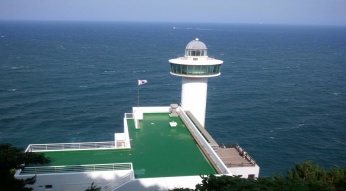 학습목표
여성주의이론(feminist theory)은 성에 따른 차별과 억압에 관심을 갖고 성적 불평등의 본질을 이해하고, 그 원인 규명과 극복을 위한 정치, 사회, 경제, 법률 질서의 변화를 요구하며,여성의 지위와 역할의 신장을 주장하는 이론들
여성주의이론은 차별, 성적 대상화, 억압, 계급, 자본주의와 가부장제, 편견 등의 성적 불평등과 관련된 주제에 공통적 관심
여성주의이론은 Mary Wollstonecraft(1792)가 ‘여성의 권리 옹호’를 출간하고, 여성문제가 사회문제로 인식되면서 시작된 후 4세대에 걸친 이념과 운동 발달
1세대 여성주의: 19-20세기 초의 여성의 정치권리와 교육문제에 관심, 자유주의 여성주의 및 마르크스주의적 여성주의 운동
2세대 여성주의: 1960-80년대의 여성의 법적 및 사회적 평등 추구, 급진적 여성주의와 사회주의적 여성주의
3세대 여성주의: 1990년대 초반부터 전개, 제3세계 국가 여성의 비서구적 여성주의 담론 형성, 여성의 개별성과 다양성에 초점
4세대 여성주의: 2010년대 초반부터 전개, 소위 ‘Me Too 운동’, 성적 학대, 여성에 대한 폭력, 성폭력 등에 관한 주제에 관심
여성주의이론의 기본 질문: 여성은 어떠한가? 왜 여성의 상황이 이런가?
여성주의이론은 ① 사회적 성(gender)의 차이, ② 사회적 성의 불평등, ③ 사회적 성 억압 그리고 ④ 구조적 억압을 다루는 이론들로 구분
1. 사회관과 가정
1) 인간과 사회에 대한 관점
여성주의이론은 여성 중심적 관점에서 인간의 경험과 사회생활을 설명하므로, 이론마다 인간과 사회를 바라보는 관점은 상이
사회 내에 성에 따른 차이가 존재
사회화과정에서 남성과 여성이 다른 지위와 경험하여 gender 차이가 발생 
남성은 공적 영역에서 활동하는 특권을 갖지만, 여성은 사적 영역(가족)에서 아내, 어머니, 가사노동자의 역할을 담당하는 성별 분업체계에 구속됨
여성은 타자, 주변화된 객체가 되며, 사회적 성이 요구하는 행동을 수용, 지속
남성중심적 사회가 협동, 돌봄, 평화, 비폭력 등의 여성적 덕목을 가치가 있다고 강조하여, 사회의 성적 차이를 영속화 하려고 시도
사회 내에 성에 따른 불평등 구조 존재
가부장제와 성차별적 노동분업이 고착화됨으로써 여성이 물질적 자원, 사회지위, 자기실현을 위한 권력과 기회를 적게 갖게 되는 사회적 성 불평등 초래
사회적 성 불평등은 사회적으로 구성된 현상으로, 성적으로 불평등한 사회의 변혁을 위한 법률, 노동, 가족 등의 사회제도를 재편해야 함을 주장
1. 사회관과 가정
1) 인간과 사회에 대한 관점
사회 내에 성적 억압이 존재
여성이 지배자인 남성에 의해 도구로 전락하고 독립적 주체성을 인정받지 못하고, 통제, 이용, 복종, 억압당하는 상황에 처함
남성이 여성을 지배, 통제할 수 있는 가부장제를 형성, 존속시키며, 여성은 이에 일시적 저항을 하나 궁극적으로 순응하고 지지하여 성적 억압이 지속
가부장제는 여성에 대한 신체학대, 성폭력과 성희롱, 사회의 미적 기준, 일부일처제, 순결, 무임금 가사노동, 저임금 노동 등과 교묘하고 복잡한 형태로 여성들을 통제하고 억압하는 사회 불평등의 기본 구조임
사회 내에 여성에 대한 억압을 조장하는 지배구조가 존재
가부장제, 자본주의, 계급, 인종주의, 민족주의, 사회적 성, 이성애주의 등의 지배구조가 한 집단이 다른 집단을 통제, 이용, 종속, 억압하여 혜택을 누림
지배 집단은 어떤 사회현상은 좋고 우월하고 다른 것은 열등한 것이라고 해석하여 자신의 억압행위를 정당화하고, 억압적 지배구조를 영속화 함
사회구조적 억압 장치들은 단독 혹은 복합적으로 작동하여 여성에게 더 적은 자원과 권력을 배분하여, 남성에 의한 여성의 도구화와 억압을 제도화함
1. 사회관과 가정
1) 인간과 사회에 대한 관점
여성주의이론의 인간관
개인으로서의 온전한 권리를 갖는 자율적 존재. 즉, 인간 특히 여성은 자유롭고 책임 있는 도덕적 주체이며, 자신에게 맞는 생활유형을 선택, 실행할 수 있는 권리와 능력을 갖춘 자율적으로 기능하는 존재
이성적이고 합리적 존재. 즉, 여성을 포함한 모든 인간은 독특하면서도 독립적인 합리적 자아를 갖고 있으므로, 사회가 개인의 평등한 권리를 보장하면 자신의 역량을 마음껏 펼쳐서 인생목적을 성취하고 자기실현에 이를 수 있는 존재
환경의 영향을 받지만 환경적 제약을 극복할 수 있는 능력이 있는 존재. 즉, 인간은 사회적 존재로서 사회제도의 영향을 받지만, 환경에 의해 결정되는 수동적 존재는 아니며, 사회구조의 불합리성에 저항하여 극복하고, 삶을 능동적으로 창조할 수 있는 능력이 있는 존재
1. 사회관과 가정
2) 기본가정
여성 등 인간 모두 합리적이고 자율적 존재이며 동등한 권리를 갖는다고 가정
사회, 경제 등의 사회제도가 남성에게 더 높은 지위와 권력, 자원을 배분하고 여성을 타자화 또는 주변화된 객체로 간주하는 남성중심의 지배구조를 창출
여성은 사회적 성에 따른 불평등, 통제, 억압, 착취를 경험하고, 인간으로서 자율적 삶의 영위와 자기실현에 방해를 받음
여성주의이론은 사회적으로 구성된 성에 근거한 불평등을 해결하기 위해서 이성과 과학을 기반으로 한 이념과 사회변화를 위한 투쟁에 참여하는 정치적 실천의 병행이 필요함을 주장
사회적으로 구성된 성에 대한 관념을 극복하고 성에 따른 차별과 불평등, 억압과 착취가 없는 사회 즉, 양성성(兩性性)이 모두 보장받는 사회로 발전할 수 있다고 가정(교재 724쪽 표 28-1 참조)
2. 주요 개념
1) 생물학적 성과 사회적 성
성(sex) 혹은 성성(sexuality)은 생물의 성별과 성적 행위를 일컫는 생물학적 성을 표현하는 용어로, 생물학적이고 유전학적 측면에 초점
사회생물학적 관점에서는 성에 따른 차이(sex differences)는 당연하며, 현존하는 성관행은 문화에 기반을 두고 있지만 성별 분업이나 행동양식, 양성 간의 정서적 차이를 결정하는 결정적 요인은 생물학적 특성이라고 봄
사회생물학적 관점은 성에 따른 차이를 존중하는 것이 사회적으로 바람직하며, 급격한 성역할의 변화는 사회적 비용을 높인다고 보고, 기존의 성에 관한 사회적 관행을 정당화함
사회적 성 즉, 젠더(gender)는 사회, 역사, 문화적으로 구성된 성을 의미
젠더 관점에서 여성은 태어나는 것이 아닌 사회문화적으로 만들어지는 존재
젠더는 개인과 집단이 갖는 사회적 기회구조나 삶을 설계하고 사회 지위와 역할구조에도 강한 영향력 발휘
1) 생물학적 성과 사회적 성
젠더의 차이는 불균형을 내포하고 있으며, 모든 문화에서 생물학적 성에 따라 성역할 규범과 성적 정체감을 부과하고, 성에 따라 행동 등을 제약
특히 여성은 자녀양육과 가사노동, 노동자의 재생산에 일차적 책임을 부과하는 성역할 규범과 분담체계 속에서 차별과 불평등을 경험
젠더 관점은 사회생물학적 관점에 비판적 입장을 취하며, 사회적으로 구성된 성의 차이(gender differences)는 사회적 차별과 지위의 불평등으로 연결된다고 인식함
전통적으로 여성의 사회경제적 지위가 낮으므로, 여성은 권력, 특권, 재산, 자원 등에 접근함에 있어서 불평등을 경험하고, 성에 따른 차등적 분업을 강요 받고, 자원 등의 분배과정에서도 불평등을 경험
젠더 관점에서는 젠더가 개인의 사회적 역할이나 상호작용, 기회 등에 미치는 영향과 그에 따른 사회적 차별과 불평등을 만들어내는 사회구조를 분석하고, 이의 개선을 위한 사회정책을 구상함에 있어서는 정책이 양성에 미치는 영향과 효과를 사전에 고려하고, 여성의 삶의 질을 제고할 수 있는 방안이 될지를 고려해야 한다고 주장
2) 자유주의적 여성주의
자유주의적 여성주의(liberal feminism)는 사회계약론과 계몽주의 사상에 근거하여 자유와 평등을 중시하는 18-19세기의 자유주의 정치사상에 뿌리
남녀 간의 평등권 운동을 주도한 온건한 자유주의적 여성주의관점은 여성의 역할이나 자질을 열등한 것으로 보는 것은 잘못이라고 주장
전통적으로 여성에게 부여된 사적 영역에서의 역할과 돌봄, 비폭력, 평화 등의 가치를 존중하는 여성의 독특한 자질이 인간의 삶에 있어 중요하며 사회를 도덕적으로 개선할 수 있는 기반이 된다고 인식
온건 자유주의적 여성주의는 가부장제 이념에 기반을 두고 있어, 여성의 사적 영역에서 책임을 강조하는 사회의 성적 관행을 정당화하는 문제와 한계
개량적 자유주의적 여성주의 관점은 남녀 모두 자유의지에 따라 자율성을 행사하고 자신의 능력을 최대한 발휘할 수 있는 동등한 권리를 갖는다고 주장
성적 불평등은 생물학적 성 차이가 아닌 사회 관습과 전통이 만들어낸 것
여성의 무능력이 법과 제도가 특정한 능력을 발달시킬 수 있는 기회를 갖지 못하게 하여 발생한 것이라고 보고, 여성이 받는 부당한 대우가 평등성이나 공정성을 표방하는 자유주의 원칙에 위배된다고 비판
2) 자유주의적 여성주의
사회는 교육, 노동, 정치, 법 등에서 여성의 권리를 동등하게 보장하여 자신의 능력을 최대한 발휘하게 하고, 양성 간의 차이와 차별은 줄어야 함을 주장
Fridan: 남성이 공적 영역에서 도구적 역할을 담당해야 하고, 여성은 가족 즉, 사적 영역에서 아내, 어머니, 가사노동자로서 표현적 역할로 담당하도록 하는 이분법적 역할 분담체계가 성에 따른 고정관념과 차별을 조장하므로, 남녀 모두 자신의 선택에 의해 자유롭게 역할을 수행할 수 있어야 함을 강조
특히 여성의 경제적 독립은 여성이 남성과 평등성을 확보하는데 필수적 조건이라고 보고, 여성의 공적 영역에서의 노동 참여를 권장
자유주의적 여성주의는 여성문제를 여성을 불평등하게 처우하고 여성의 권리를 제한하는 사회의 법률과 제도적 측면에서 찾고, 여성에게 불리한 법률과 제도적 여건을 개선하여 여성의 지위를 상당 부분 향상시키고, 의식개혁운동을 통해 대중적 지지를 얻음
그러나 이런 성과에도 자유와 평등을 지나치게 강조하고, 여성과 남성이 동일한 특성을 지닌 존재로 가정하여 개인의 자율성을 강조하는 남성적 가치를 수용하고 있다는 비판에 직면
3) 마르크스주의 여성주의
마르크스주의 여성주의(Marxist feminism)는 여성에 대한 억압을 사회적 억압의 부차적 형태로 보고, 여성은 성차별주의나 남성에 의해서가 아니라 자본주의에 의해 억압된다고 인식
여성 억압을 자본주의 사회의 정치, 사회, 경제적 구조의 산물로 보므로, 자유주의적 여성주의의 남녀 간 기회균등 원칙은 자본주의사회에서 실현 불가능
산업자본주의로의 전환과 함께 남성은 공적 영역에서의 생산자, 여성은 사적 영역에서의 재생산자로서 역할을 분담함에 따라 성별 노동분업체계도 공고해졌지만, 여성의 가사노동이 남성의 생산노동만큼 중요성을 인정받으면, 남녀 간의 불평등과 여성에 대한 억압의 완화가 가능함 
여성에 대한 억압이 사회의 경제적 착취구조와 계급형성에 의해 결정된다고 보고, 여성 억압의 해결방안을 노동자의 혁명과 사유재산의 폐지에서 찾음
계급혁명에 의한 생산구조의 사회화, 여성을 저임금 노동력으로 이용하는 성별 분업구조 폐지, 여성의 사회 참여를 방해하는 가사노동과 육아의 사회화, 여성의 임금노동 참여를 통한 경제적 독립성의 확보 등을 통해 여성에 대한 억압을 완화 또는 해결할 수 있음을 주장
3) 마르크스주의 여성주의
4) 급진주의 여성주의
마르크스주의 여성주의는 여성의 경제적 독립성을 강조하고, 성별 노동분업의 결과인 여성의 가사노동의 가치를 인정했다는 강점
그러나 여성을 독립적 계급 범주로 인정하지 않고, 여성 고유의 인식론적 관점을 인정하지 않고, 여성문제 또는 성적 억압의 문제를 경제적 계급의 문제로만 이해하고, 성폭력, 성매매, 가정폭력 등의 다양한 여성문제를 포괄적으로 설명하는데 한계 노정
급진주의 여성주의(radical feminism)는 여성의 성과 재생산 통제에 관심을 두고, 여성 억압이 가장 기본적인 사회적 억압의 형태라고 주장
여성의 성과 재생산 통제 그리고 가부장제도에 관심을 두고, 여성의 임신이나 출산이라는 생물학적 조건이 남성에 대한 의존과 남성의 지배를 정당화하므로, 여성의 재생산기능을 과학으로 대체하여 성에 따른 생물학적 차이가 존재하지 않는 사회를 구축하려 함
가부장적 이데올로기가 생물학적 성 차이를 과장하여 남성의 지배를 합리화하고 강화하므로, 가부장제에 의해 구성된 성역할, 성적 지위와 기질 등을 제거하여 성역할이 통합된 새로운 사회를 구축하려 함
4) 급진주의 여성주의
5) 사회주의 여성주의
급진주의 여성주의 는 ‘개인적인 것이 정치적인 것이다.’는 주장을 통해 개인의 사적인 영역을 사회문제로 인식시키는 데 공헌하고, 여성 억압이 다른 사회적 억압을 이해하는데 기본이 된다는 사실을 적시한 강점
하지만 여성 억압의 원인을 임신과 출산과 같은 생물학적 조건으로 규정하여 생물학적 환원론에서 벗어나지 못하고, 여성 억압을 극복하는 실천방법으로 극단적인 분리주의 즉, 정치적 레즈비어니즘(political lesbianism)을 선택하여 대중의 지지를 얻지 못한 한계 노정
사회주의의 여성주의(socialist feminism)는 성별과 계급이 동시에 여성 억압의 원인이 된다고 보고, 자본주의 생산양식과 가부장제의 재생산양식을 중심으로 여성 억압의 사회현상을 설명 
Mitchell : 여성의 지위가 생산, 출산, 자녀의 사회화 그리고 성관계의 네 가지 측면에서 결정된다고 보고, 성관계에서는 여성이 자유를 획득했지만 나머지 세가지 측면에서는 진전이 없다고 인식하고, 가부장제를 없애는 문화적 혁명을 통해 여성 억압의 종식 주장
5) 사회주의 여성주의
Mitchell은 가정에서 무보수 노동을 하는 여성은 프롤레타리아 계급에 속한다고 보고, 여성의 무보수 가사노동과 경제적 무능력이 여성이 사회적으로 열등한 지위를 갖게 되는 근본원인이라고 인식 
여성의 지위는 남편의 자원에 맞춰 자동으로 부여되므로, 여성은 독립적 주체가 아니라 의존적이고 부수적인 객체임
Jaggar는 여성은 성적 존재, 아내, 어머니로서 소외되어 있고, 성적 대상으로 간주되고 성폭력과 성희롱의 위험에 노출되어 있으며, 경제활동 참여와 관계없이 가사노동의 책임을 떠안고, 자녀양육의 책임을 이행하는 과정에서 희생을 치르고 있다고 주장
사회주의 여성주의는 공사의 생활영역에서 성별 노동분업 체계를 해체하기 위해 남성의 공평한 자녀양육과 가사노동 참여를 주장하고, ‘자본주의적 가부장제’의 해체를 주장한 강점
그러나 양성 평등한 사회가 되기 위해서는 자본주의와 가부장제 모두 해체되는 것이 현실적으로 불가능하다는 한계와 여성의 다양성을 충분히 고려하지 못하고 있는 한계
6) 정신분석학적 여성주의
정신분석학적 여성주의(psychoanalytic feminism)는 정신분석이론의 여성차별적 관점을 비판하지만, 이론을 재해석하여 여성차별과 억압의 원인을 찾음
여성 억압이 심리구조 내에 근원이 있으며 유아기와 아동기에 형성된 관계의 지속적 반복을 통하여 강화된다고 인식하여, 남성성과 여성성을 생산하고 강화하는 정치적 및 사회적 요인 즉, 남성지배구조의 생성과 여성에게 양육의 책임을 부과하는 사회구조에 관심
가부장제 사회가 남성에게 특권을 부여하므로 남근이 중요성을 가진 것뿐이라고 비판하며, 여성의 성정체성이나 정신병리가 남근부재(男根不在)라는 생물학적 결핍이 아니라 가부장제 하에서 자녀양육과 돌봄의 책임을 여성이 전담하는 열등한 사회적 지위를 갖게 된 것에 원인
여성의 신경증을 사회적 종속상태를 개선하기 위한 창의적 시도로 인식
Chodorow는 유아기의 성에 따른 차별적 경험이 남아와 여아 사이에 차별적 발달과정을 거치게 만든다고 주장
남아의 자율성과 분리를 강조하는 관계 역동이 남아를 공적 영역에서의 활동에 적극 참여하게 만드는 반면 사적 영역에서 친밀한 관계를 유지하는 여아는 유동적 성격구조를 갖게 된다고 주장
6) 정신분석학적 여성주의
7) 포스트모던 여성주의
여성의 성격적 불균형을 해결하기 위해 합리적 육아휴직제 등을 통한 부모의 이원적 양육(dual parenting) 즉, 아동이 부모를 관계 맺고 있는 개인으로 인식하게 하고, 남아와 여아 모두 자기지향적이면서 타자지향적 존재로 경험하게 하여, 공사 영역에 참여할 수 있다는 인식을 길러주는 양육의 필요성 주장
정신분석학적 여성주의는 생물학적 존재에서 사회적인 존재로 성장하는 과정과 그 과정에서 가부장제가 재생산되고 유지되는 방식을 보여주는 강점
하지만 사회문화적 조건이나 상황을 경시하고, 여성 억압의 주된 원인을 심리적인 부분에서 찾고 있는 한계
post-modern feminism은 제3세대 여성주의로서, 프랑스 여성주의로도 불림
남성중심적 담론을 이용하는 것에 반대하며, 주변부에 위치한 타자인 여성의 입장을 재해석하고, 가부장적 지배문화의 주변부에서 살아가는 여성의 다양성과 차이를 파악하여, 여성의 차이와 다양성을 존중하는 문화의 필요성 주장
성별 이분법에 저항하고, 여성성과 남성성의 비실재성을 주장하고, 남성중심 적인 억압적 지배구조로부터 여성, 성소수자와 남성까지 포함하는 피억압적 지위에 놓인 인간의 해방을 목표로 함
7) 포스트모던 여성주의
여성의 정체성을 생식기를 중심으로 규정하는 것은 여성 사이의 차이를 무시하는 것이라 비판하면서, 여성은 동질적인 존재가 아니라고 주장. 즉, 선진국 여성과 후진국 여성, 백인 여성과 유색인종 여성, 이성애자 여성과 성소수자 여성의 삶, 경험, 이해관계, 요구 등이 다양함을 주장
여성이라는 이유로 동일 집단으로 묶는 것은 소수자집단 여성을 무시하게 된다는 점을 인식
포스트모던 여성주의는 여성과 여성성이 지니는 잠재적 가능성을 밝혀내고, 여성들의 다양한 삶의 양태와 차이에 주목하는 강점
그러나 여성과 여성적인 것을 상대적 우위에 두어 성별 이분법적 범주를 온전히 탈피하지 못하고, 여성의 다양성과 비중심성, 다원성을 중시하는 가치는 바람직하나, 여성 억압의 해결과 여성의 지위 향상을 위한 실체적 사회운동 방안을 제시하지 못했다는 비판 즉, ‘학자들의 여성주의’로 불릴 정도로 난해하고 어렵다는 비판을 받음
8) 생태여성주의
생태여성주의(eco feminism)는 생태주의(ecotopia)와 여성주의가 결합되어 1970년대에 등장한 여성주의 패러다임
여성과 자연을 문화의 반대 개념으로 인식하고 지배와 정복의 대상으로 보았던 모더니즘적 사고에 저항
여성과 자연의 억압 사이에는 높은 상관성이 있으며, 여성 억압과 자연 억압의 문제를 해결하기 위해서 두 패러다임의 통합 필요성 주장
즉, 가부장제 사회에서 여성이 억압되고 착취된 것처럼 자연도 가부장적, 자본주의적 원리에 의해 착취당하고 파괴되어 왔다고 보고, 문명담론에 의해 착취당하고 파괴된 자연과 여성의 삶을 분석하여 대안적인 삶의 유형을 제안
자연 생태여성주의는 여성과 자연이 남성과 문명보다 평가절하되어서는 안되며, 여성의 속성이 남성보다 우월할 수도 있다고 주장
영적 생태여성주의는 모든 존재에 생명을 부여하는 어머니의 대지(mother earth)와 출산하는 여성의 유사성을 강조하고, 여성과 자연의 우월성을 주장
8) 생태여성주의
사회구성주의 생태여성주의는 남성-여성, 문명-자연과 같은 잘못된 이원론적 준거틀을 제거하고 여성적 가치를 인정하고 인간과 자연 모두의 권리를 존중하는 방안을 제시
사회주의 생태여성주의는 자연과 여성의 억압을 자본주의적, 가부장적 경제체제와 사회체제의 문제로서 파악하며, 탈식민주의 이론과의 연계 속에서 제 3세계의 여성문제와 환경문제를 함께 고려할 것을 주장
생태여성주의는 공통적으로 인간이 자연을 파괴하고 남성이 여성을 지배하는 관계에서 벗어나 자연과 인간, 여성과 남성이 모두 존중 받기 위해서는 가부장제의 해체, 권력 분산과 위계질서의 해체, 직접적 민주주의의 필요성 주장
생태여성주의는 인간과 생명체와의 공생관계를 위한 준거틀을 제시했다는 점에서는 의의가 있음
그러나 생물학적 결정론을 답습하고 있으며, 서구 여성 중심의 이상주의를 제시하고, 일반인이 수용하기 힘든 생활양식의 변화를 요구한다는 비판에 직면
3. 사회변동과 발전에 대한 관점
여성주의이론은 사회변동을 추구하는 실천방법이자 사회운동으로, 성에 따른 차별과 억압을 영속화 시키는 사회구조를 변화시키려 함
여성을 객체로 보는 사회와 집단에게 저항하여, 불평등한 여성의 권리와 지위를 개선하고, 궁극적으로 성평등을 위한 노력을 통해 사회의 변화 도모 
여성주의이론은 특정 시대와 사회의 성 차별과 억압 등을 해결하기 위한 여성주의운동의 이념을 지지함
1세대 여성주의: 남성과 동등한 권리를 가질 수 있는 사회를 추구하는 것으로 시작했으나, 교육, 노동, 정치, 법 등에서 여성의 권리 신장으로 범위 확대
2세대 여성주의: 공사 영역에서 발생하는 모든 성적 불평등과 차별 문제 개선
3세대 여성주의: 성차별을 인종, 계급, 성적 지향 등의 모든 사회적 차별과 상호 연결되어 있다고 보고, 사회적 차별과 성차별의 문제를 동시에 해결하고 여성의 다양성을 존중하는 사회를 구축하려 함
여성주의이론은 추구하는 가치와 실천방법은 다양하나, 경제, 사회, 정치적 변화를 추구하며, 자유, 평등, 사회정의의 가치를 선호하고, 자본주의적 가부장제가 선호하는 가치에 도전하여 양성성이 존중받는 사회로의 변화 도모
4. 사회복지 정책과 실천에의 적용
1) 사회문제에 대한 관점
여성주의이론은 사회적 성(gender)에 따른 차별을 사회문제의 근본 원인으로 인식. 즉, 공사 영역의 여성에 대한 차별과 여성의 인간화를 방해하는 모든 형태의 여성 억압이 사회문제의 근본 원인 
자유주의 여성주의이론: 성적 불평등이 남성중심의 사회적 관습과 전통이 만들어낸 것이며, 법과 제도가 여성의 능력을 발달시킬 수 있는 기회를 부여하지 않고,이분법적 역할 분담체계가 성에 따른 고정관념과 차별을 조장
마르크스주의 여성주의이론: 여성에 대한 억압을 사회적 억압의 부차적 형태로 보고, 여성에 대한 억압이 사회의 경제적 착취구조와 계급형성에 의해 결정된다고 보고 여성 억압의 문제를 경제적 계급의 문제로 이해
급진주의 여성주의이론: 여성 억압이 사회적 억압의 기본형태라고 보고, 여성의 성과 재생산에 대한 통제, 가부장제도의 여성 지배 등이 여성 억압의 원인
사회주의의 여성주의이론: 자본주의 생산양식과 가부장제의 재생산양식을 중심으로 여성 억압의 사회현상을 설명하며, 특히 여성의 무보수 가사노동과 이에 따른 경제적 무능력과 여성의 객체화, 여성을 성적 대상으로 간주하는 지배적 남성문화가 주요 원인임
4. 사회복지 정책과 실천에의 적용
1) 사회문제에 대한 관점
정신분석학적 여성주의이론: 유아기의 성에 따른 차별적 경험이 차별적 발달과정을 거치게 하여 심리구조 내에 여성 억압의 근원이 있으며, 가부장제하의 열등한 사회적 지위에서 여성 억압의 원인을 찾음
포스트모던 여성주의이론: 성별 이분법에 저항하고 여성성과 남성성의 비실재성을 주장하고, 남성중심 지배구조를 포함한 모든 억압적 지배구조가 여성문제와 피억압적 지위에 놓인 소수자집단 문제의 원인
생태여성주의이론: 여성과 자연을 문화의 반대 개념으로 인식하고 지배와 정복의 대상으로 보았던 모더니즘적 사고에 여성문제의 원인
2) 사회복지 정책과 실천에 대한 함의
복지주의 여성주의(welfare feminism): 자본주의 체계를 인정하고 여성의 재생산 역할을 강조하여, 여성의 출산과 양육과 같은 재생산 역할을 지원하거나 보상하는 급여와 서비스를 강화함으로써, 여성의 삶의 질이 향상 추구
4. 사회복지 정책과 실천에의 적용
2) 사회복지 정책과 실천에 대한 함의
복지주의 여성주의에 입각한 사회복지정책과 복지국가 모형은 성인지적 관점을 결여하고 있는 ‘gender-blindness’의 문제를 지닌다는 비판
기존 복지정책이 성차별적 요소를 지니고 있으며, 남성 가장 중심의 가족을 전제로 하고 있으며, 복지국가는 공적 가부장제도 혹은 국가 가부장제도로서 여성의 종속을 유지 강화하는 체계이며, 여성 억압의 기제로 작동한다고 비판 
여성주의이론은 부양자모델에 근거한 가부장적 가족지원정책을 비판하면서, 국가와 시장, 가족영역에서 성 통합을 주장하고, 탈가족화 또는 성평등을 실현할 수 있는 성인지적 사회복지정책을 모색
성인지적 사회복지정책: 남성과 여성이 동등한 권리와 책임, 기회를 갖는다고 보고, 정책 수립 과정에서 양성의 동등한 참여를 보장하고 여성과 남성의 요구 및 관점을 고르게 통합하여, 의도하지 않은 성차별을 방지하고 궁극적으로 양성평등에 기여하는 정책
성인지적 사회복지정책은 남성과 여성이 서로 다른 경험과 사회경제적 지위를 갖는다고 보고, 성에 따른 차이를 해결할 수 있는 정책을 추진하여 성평등 사회를 만드는데 목적
4. 사회복지 정책과 실천에의 적용
2) 사회복지 정책과 실천에 대한 함의
성평등과 성주류화를 추구하는 성인지적 관점의 사회복지정책 패러다임 변화
초기단계: 남녀평등을 위한 성 편견 제거와 여성의 사회참여 촉진
중간단계: 양성 간의 평등한 권력관계 중시, 남녀 모두의 역할변화를 통한 성불평등 완화와 여성의 권리를 강화를 통한 양성평등의 제도적 장치를 개발
최근 동향: 세계화와 정보화가 기존의 불평등과 위험을 심화시킨다고 전제하고, 인간 발전이라는 총체적 관점에서 일-가정의 양립, 성소수자 인권운동 등 인간 상호간의 돌봄을 중심으로 한 인간중심적 정책을 개발 추진
여성주의 사회복지실천에서는 인종주의, 성차별주의, 이성애주의(heterosexism), 장애인차별, 계급차별 등이 개인의 문제를 유발하고 차별함
여성주의 사회복지실천은 내담자의 문제를 해결하기 위해 내담자를 둘러싼 억압적인 정치, 사회, 경제, 문화적 환경에 대처하고 이를 개선하는데 목적
여성주의 사회복지실천의 세부 원조 전략: 교재 737쪽 참조
다음 주 강의 주제: 29장 다문화이론